Meaningful assessment at Masters level
London School of Hygiene and Tropical Medicine
12th September 2019
Sally Brown NTF, PFHEA, SFSEDA
@ProfSallyBrown 	http://sally-brown.net
This session will:
Mainly focus on Masters level assessment, but include suggestions for enhancement that also apply at other levels;
Cover both face-to-face and distance-learning approaches;
Aim to build on information derived from the PTES about assessment and feedback and other forms of reflections as well as scholarship and evidence-based practice to inform proposed collective changes to assessment and feedback approaches at LSHTM;
Offer practical suggestions that can be adopted by individuals, teams and the institution as a whole.
At Masters level, assessment really matters!
Many Masters programmes are professionally-orientated or vocational hence the need for a strong focus on authentic assessment;
Students have high levels of expectation from their tutors and assessors at Masters level;
Most M-level programmes are assessed very conservatively, using written assignments including dissertations, unseen time constrained exams and essays;
We need to ensure that how we assess genuinely contributes to learning.
Assimilate (booklet derives from this) was a 3-year NTFS funded project
We explored innovative assessment at Masters level using research funding from the National Teaching Fellowship scheme. 
Recognising that limited prior research had been undertaken in this area, my research reviewed assessment methods used to assess at this level, particularly exploring authentic assessment.
Interviews were undertaken in the UK and internationally by students and team members to elicit information about diverse approaches and to produce case studies showcasing innovations.
Based on my research, typically, holders of the qualification will be able to:
deal with complex issues both systematically and creatively, make sound judgements in the absence of complete data, and communicate their conclusions clearly to specialist and non-specialist audiences; 
demonstrate self-direction and originality in tackling and solving problems, and act autonomously in planning and implementing tasks at a professional or equivalent level; 
continue to advance their knowledge and understanding, and develop new skills to a high level; and will have: 
the qualities and transferable skills necessary for employment requiring: (i) the exercise of initiative and personal responsibility; (ii) decision-making in complex and unpredictable situations; and (iii) the independent learning ability required for continuing professional development.
According to QAA, Higher Education providers may offer a Master's degree with the specific intention of:
Enabling students to focus on a particular aspect of a broader subject area in which they have prior knowledge or experience through previous study or employment; and/or
Enabling students to focus on a particular subject area or field of study in greater depth than they encountered during the course of previous study or experience. This may include enabling students to develop knowledge of a new discipline or field of study in combination with a relevant subject area in which they have prior knowledge or experience; and/or 
Enabling students to learn how to conduct research, often linked to a particular discipline or field of study.
Characteristic outcomes of Masters degrees based on 2010 QAA in Scotland guidance
i 	A systematic understanding of knowledge, and a critical awareness of current problems and/or new insights, much of which is at, or informed by, the forefront of their academic discipline, field of study, or area of professional practice. 
ii 	A comprehensive understanding of techniques applicable to their own research or advanced scholarship. 
iii 	Originality in the application of knowledge, together with a practical understanding of how established techniques of research and enquiry are used to create and interpret knowledge in the discipline. 
iv 	Conceptual understanding that enables the student:
to evaluate critically current research and advanced scholarship in the discipline; and
to evaluate methodologies and develop critiques of them and, where appropriate, to propose new hypotheses.
Good practice M-level Assessment examples discovered in my research include:
Highly authentic assignments, which relate closely to programme outcomes;
Multiple assessments which build incrementally to final submission;
Good feedback opportunities, giving students the chance to benefit from advice to improve performance;
Assignments that require teamwork and group activity;
Assignments that foster employability and that foster employer engagement; 
Assignments that are enhanced and supported by technology;
Assignments requiring peer engagement / peer assessment.
Other learning points
It was interesting to observe how fuzzy are common understandings of the differences between M-level and undergraduate level assessment;
The importance of authentic assessment to professionally-orientated Masters programmes has been highlighted;
We learned much about variations in practice at M-level between different national systems, especially in terms of duration of programmes and funding arrangements.
Enhancing Assessment and Feedback
Effective assessment is crucial for student satisfaction and achievement. This session will explore how we can review and revise our assessment approaches so that students have the best possible chance of success, particularly by:
building students' assessment literacy and thereby enabling them better to understand how criteria and assessment practices work;
ensuring that assessment is for not just of learning;
fostering approaches to feedback that mean students take good note of and use the comments and advice provided by their assessors.
By the end of the session, participants will have had opportunities to come to grips with typical problematic aspects of assessment and feedback, and to devise strategies to ensure their own practices and approaches are fit-for-purpose and manageable by students and themselves.
Do your international students understand UK assessment approaches?
Have you clarified the ground rules on issues like pass marks, criterion-referenced assessment and grading systems?
Have you explained how extensions, condonements, and university assessment regulations work?
Are the assignments built around a curriculum international in scope and content? Are tasks and case studies globally orientated?
Underpinning premises for A4L
Assessment can be a powerful means of focusing student effort and enhancing achievement if it is well designed and constructively aligned (Biggs and Tang, 2011);
We need to deploy a diverse range of tactics to our assessment and feedback to ensure that they work to enhance and extend student learning;
Students need to achieve assessment literacy to ensure they understand and can benefit from our assessment systems;
Assessment needs to be manageable for staff and students if it is going to engage students in learning activities.
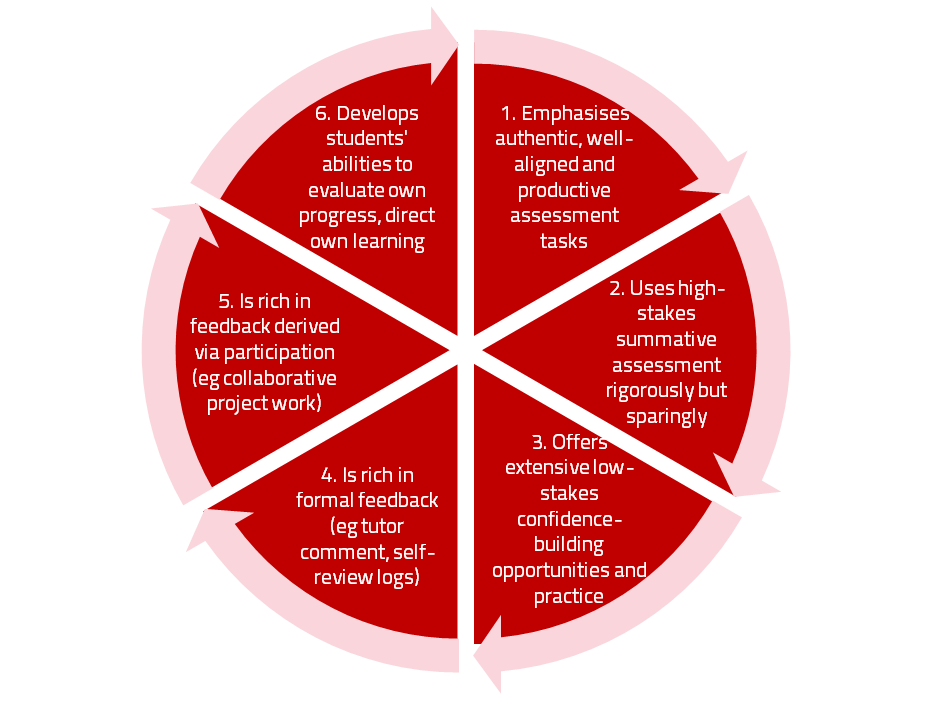 A4L the Northumbria model
Using assessment for learning (Sambell et al, 2012)
Assessment that is meaningful to students can provide them with a framework for activity;
“Students can escape bad teaching but they can’t escape bad assessment” (Boud, 1995);
Where assessment is fully part of the learning process and integrated within it, the act of being assessed can help students to make sense of their learning;
Assessment should be formative, informative, developmental and remediable.
My fit-for-purpose model of assessment: the key questions
Why are we assessing?
What is it we are actually assessing?
How are we assessing?
Who is best placed to assess?
When should we assess?
For any assessment activity, we need to be clear about:
Aims: is this an early stage assignment, that is principally about building confidence and helping students see what is required of them, or is it a key element of their summative assessment, designment to gauge fitness to progress, or fitness-to-practice?
Scope: is this testing low level outcomes, like demonstrating recollection of key terms, or is it cognitively more demanding requiring synthesis of multiple elements, critical analysis, evaluation and reflection?
Scale: is this a small scale or a substantial task carrying a heavy weighting? Do students know how much effort and energy is needed to achieve at least a satisfactory level?
Orientation: Is the key aim to demonstrate the achievement of skills and competences, and/or to produce a definite product or is it primarily about demonstrating mastery of appropriate processes?
Constructive alignment: To what extent does the assessment closely link to the learning outcomes (and specifically the verbs used in them)?
Formative and summative assessment
Formative assessment is primarily concerned with feedback aimed at prompting improvement, is often continuous and usually involves words.
Summative assessment is concerned with making evaluative judgments, is often end point and involves numbers.
The importance of dialogic feedback (Sadler)
Students need to be exposed to, and gain experience in making judgements about, a variety of works of different quality... They need planned rather than random exposure to exemplars, and experience in making judgements about quality. They need to create verbalised rationales and accounts of how various works could have been done better. Finally, they need to engage in evaluative conversations with teachers and other students.
Assessment literacy: students do better if they can:
Make sense of key terms such as criteria, weightings, and level;
Encounter a variety of assessment methods (e.g. presentations, portfolios, posters, assessed web participation, practicals, vivas etc) and get practice in using them;
Be strategic in their behaviours, putting more work into aspects of an assignment with high weightings, interrogating criteria to find out what is really required and so on;
Gain clarity on how the assessment regulations work in their HEI, including issues concerning submission, resubmission, pass marks, condonement etc.
Students tend to be more convinced about the fairness of the assessment process if
Requirements and procedures are transparent and made readily available to them;
They believe that the tasks they are asked to do are worthwhile and are closely linked to what course documentation indicates they should be able to know and do at the end of the programme i.e. authentic assessment;
They fully understand the ‘rules of the game’.
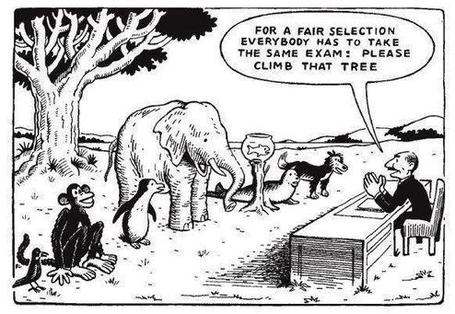 Helping students better understand what is needed of them
This can be achieved in a variety of ways, including:
Using games and other informal activities can help make students think hard about criteria and required outcomes;
Ensuring that briefings (in the form of documentation, and live / face-to-face briefings, where students can actively interrogate criteria) are useful;
Getting students to self-assess to start a feedback dialogue; 
Using exemplars to show students what high quality work in this domain comprises, and what features and aspects are crucial for success.
Assessment for learning: some useful thoughts
1. 	Tasks should be challenging, demanding higher order learning and integration of knowledge learned in both the university and other contexts;
2. 	Learning and assessment should be integrated, assessment should not come at the end of learning but should be part of the learning process;
3. 	Students are involved in self assessment and reflection on their learning, they are involved in judging performance;
4. 	Assessment should encourage metacognition, promoting thinking about the learning process not just the learning outcomes;
5. 	Assessment should have a formative function, providing ‘feedforward’ for future learning which can be acted upon. There is opportunity and a safe context for students to expose problems with their study and get help; there should be an opportunity for dialogue about students’ work;
Assessment for learning
6. 	Assessment expectations should be made visible to students as far as possible;
7. 	Tasks should involve the active engagement of students developing the capacity to find things out for themselves and learn independently;
8. 	Tasks should be authentic; worthwhile, relevant and offering students some level of control over their work;
9. 	Tasks are fit for purpose and align with important learning outcomes;
10. 	Assessment should be used to evaluate teaching as well as student learning.
(Bloxham and Boyd)
What do we mean by ‘traditional assessment formats”?
At least 80% of UK higher education assessment uses three main forms;
Unseen time constrained exams of some sort;
Essays where students respond to a stimulus question or title;
Reports of some kind.

These are not necessarily authentic or useful means of assessing students knowledge, capabilities and understanding.
Authentic assessment: what are the principal benefits for stakeholders?
Students undertaking authentic assessments tend to be more fully engaged in learning and hence tend to achieve more highly because they see the sense of what they are doing (Sadler, 2005). 
University teachers adopting authentic approaches can use realistic and live contexts within which to frame assessment tasks, which help to make theoretical elements of the course come to life. 
Employers value students who can quickly engage in real-life tasks immediately on employment, having practiced and developed relevant skills and competences through their assignments.
Wiggins (1990) says assessment can be regarded as authentic if we can draw valid inferences about quality from the work students produce
He proposes that we should aim to offer students assignments that present the student with the full array of tasks that mirror the priorities and challenges found in the best [teaching] activities and that attend to whether the student can craft polished, thorough and justifiable answers, performances or products.
He says they must involve students being able to cope with potentially ill-structured challenges and roles, with incomplete information, that help them rehearse for the complex ambiguities of adult and professional life.
We often assess what is easy to assess, or proxies of what’s been learned, rather than the learning itself
A valid assessment is one that has close relevance to the criteria, which are in turn constructively aligned to the stated learning outcomes of a programme. 
Effective assessment is highly relevant to ensuring that graduates can demonstrate the knowledge, behaviours, qualities and attributes that were described in the course outline or programme specification. 
Assignments that require students to write about something, rather than be or do something, may not always be fit-for-purpose.
How can authentic assessment engage students?
Using types of assessment that are much more like the ‘real things’ that academics or professionals do in their chosen fields can engage students in much more meaningful ways.
A useful way to help you ascertain how authentic your assessment is could be to ask yourself where in the programme you help students answer questions in job interviews (Sambell, Brown and Graham, 2017)
Questions employers might ask at interview that might help us frame some of our assignments
Can you tell us about an occasion when:
you worked together with colleagues in a group to produce a collective outcome;
you had to work autonomously with incomplete information and self-derived data sources;
you developed strategies to solve real life problems and tested them out;
you had a leadership role in a team, and could you tell us your strategies to influence and persuade your colleagues to achieve a collective task;
you had to communicate outcomes from your project work orally, in writing, through social media and/or through a visual medium?"
Masters level assignments could include
Simulations (paper-based or computer-based)	.	
Multiple choice questions , with subsequent questions seeking out rationales for answers.
Scripts for Business/Elevator pitches.
Case studies for interrogation.
The requirement to write executive summaries of complex documents.
Reports of Project outputs .
Action plans based on project activity undertaken.
In-tray exercises where students are required to prioritise and use a variety of documents, graphs, tables etc in real time.
Short-answer questions which can be marked electronically.
Reflective commentaries of practical experience.Critical incident accounts, where students are asked, for example following a placement or project, to write say 200 words on Context, Action taken, Rationale for action, Literature review guiding choice of action, Report of outturn, Indication of what has been learned and what would be done differently next time.
Fostering student engagement with feedback
Students tend to regard marks like money, and so will put more energy into things that ‘count’ than those they see as options;
Formative feedback, that is developmental and supportive, and given at the right stage so that it guides future performance can be exceptionally powerful in improving achievement and retention;
Feedback and ‘feed-forward’ must be integral to student learning programmes, rather than something that students opt into, so needs to be within live or virtual face-to-face interaction.
Encouraging better use of feedback
Emphasise early on the importance to students of formative feedback;
Consider how best to provide them with feedback. 
Provide them with training on why and how feedback is provided;
Get students to practise drafting and delivering feedback;
Get students to focus on comments rather than marks; 
Help students to believe they have the agency to improve their work;
Encourage students to think of feedback as a trigger to them taking action;
Give them some examples of helpful feedback as a prompt to discussion.
Good feedback: (after Brown, S. (2015), Assessment, learning and teaching in higher education: global perspectives, London: Palgrave-MacMillan)
Is dialogic, rather than mono-directional, giving students chances to respond to comments from their markers and seek clarification where necessary. 
Helps clarify what good work looks like, so students are really clear about goals, criteria and expected standards, and provides opportunities to close the gap between current and desired performance.
Good feedback:
Actively facilitates students reviewing their own work and reflecting on it, so that they become good judges of the quality of their own work. 
Doesn’t just correct errors and indicate problems, potentially leaving students discouraged and demotivated, but also highlights good work and encourages them to believe they can improve and succeed.
Good feedback:
Delivers high-quality information to students about their achievements to date and how they can improve their future work. Where there are errors, students should be able to see what needs to be done to remediate them, and where they are undershooting in terms of achievement, they should be able to perceive how to make their work even better.
Good feedback:
Offers ‘feed-forward’ aiming to ‘increase the value of feedback to the students by focusing comments not only on the past and present … but also on the future – what the student might aim to do, or do differently in the next assignment or assessment if they are to continue to do well or to do better’ (Hounsell, 2008, p.5).
Ensures that the mark isn’t the only thing that students take note of when work is returned, but that they are encouraged to read and use the advice given in feedback and apply it to future assignments.
Five things students really hate about poor feedback
Poorly written comments that are nigh on impossible to decode, especially when impenetrable acronyms or abbreviations are used, or where handwriting is in an unfamiliar alphabet and is illegible. 
Cursory and derogatory remarks that leave them feeling demoralised ‘Weak argument’, ‘Shoddy work’, ‘Hopeless’, ‘Under-developed’, and so on. 
Value judgements on them as people rather than on the work in hand.
Five things students really hate about poor feedback
Vague comments which give few hints on how to improve or remediate errors: ‘OK as far as it goes’, ‘Needs greater depth of argument’, ‘Inappropriate methodology used’, ‘Not written at the right level’. 
Feedback that arrives so late that there are no opportunities to put into practice any guidance suggested in time for the submission of the next assignment.
Encouraging students to recognise and use the feedback we provide for them
Delivery of feedback should not be left to chance, so its best to avoid asking students to pick up marked hard copy assignments from departmental offices;
Electronic submission of assignments has benefits and disadvantages but on balance the former outweigh the latter;
Perhaps require students to guestimate expected marks having read your feedback early in their programmes;
‘Assignment handler’ can deliver feedback electronically and only release marks once students have responded;
Audio files of audio feedback can be highly successful in enabling students to capture ‘live’ oral feedback, and can replace written feedback (e.g. JISC project ‘Sounds good’).
To better engage learners through feedback and assessment we can:
Make use of real examples and hot-off-the-press data to keep content and tasks current and relevant;
Provide challenges to students’ thinking without letting individuals feel publicly exposed or humiliated;
Relate their learning in class to the forthcoming/ongoing assignment (without slavishly teaching to the exam);
Make spaces for dialogue through formative assessment;
Give them real problems to solve and issues with which to engage;
Identify the skills they need to succeed and provide opportunities to rehearse and develop them;
Never compromise on the quality of the demands we make of them.
Making assessment work well
Intra-tutor and Inter-tutor reliability need to be assured;
Practices and processes need to be transparently fair to all students;
Cheats and plagiarisers need to be deterred/punished;
Assessment needs to be manageable for both staff and students;
Assignments should assess what has been taught/learned, not what it is easy to assess.
Briefings for students: setting the context
Early-stage students are likely to need more reassurance in your briefings in which the tone of your language may be crucial;
We should aim for as much transparency as possible: no student should be having to guess what you are looking for at any stage of their academic careers;
Whenever we use what may be to them an unfamiliar format, briefings should be linked to trial-runs, risk-free rehearsals and Q&A opportunities to clarify any areas of misconceptions; 
This is not ‘spoonfeeding’ but instead giving them the knives and forks to feed themselves!
Essential components of an effective assignment brief I would suggest include:
Housekeeping arrangements: when does it have to be completed? How must it be submitted? Are you setting limitations around format and layout (e.g. font size, margins, use of figures, tables etc)?
Clarifying the scope of the task: how big is the task? How many words? Approximately how much time would you intend an average student to spend on this work? How many and what kinds of references should they use?
Support: Where can students go for help? How much and what kind of support can they get? (e.g. checking drafts, proofreading);
Good academic conduct: what do they need to know about the appropriate levels of peer support? How might plagiarism regulations impact on them?
Choosing the right medium: is an oral or video briefing best? What kinds of documentary detail do they need? Is the briefing a dialogue or monologue?
What are exemplars, and how can we use them productively?
Exemplars are not model answers. They are carefully selected examples of authentic student work from previous cohorts (anonymised and with permission) or teacher-constructed examples (based on your extensive experience of the kinds of responses and common mistakes students make). They are chosen to typify and illustrate designated levels of quality or competence. 
The concrete nature of exemplars means that they are able to convey messages in a way that nothing else can (Sadler, 2002). Carefully selected examples can not only help students to ‘see’ what the teacher expects with regard to the task in hand (Scoles et al, 2013), but also guide their action.
Exemplars can enable students to:
gain a feel for what the final product looks like in terms of layout, structure and language;
develop their insights into the nature of academic writing; 
raise awareness of the diverse ways a task might fruitfully (or erroneously) be tackled;
hone students’ evaluative skills.
Act as powerful learning tools (Sadler, 2010), helping students gain insight into the nature of quality and standards, ideally through close analysis and discussion (Hendry et al, 2016). Students typically find exemplars to be more useful than standalone lists of criteria, grids and rubrics (Hawe et al, 2017).
What can we do when using exemplars?
Choose examples which will help students firmly grasp task requirements; 
Help students practice applying criteria to samples of work; 
Enable students to reflect deeply on, and discuss, what high quality work looks like; 
Choose examples to promote self-efficacy; 
Carefully orchestrate discussion activities to promote understanding of fruitful learning strategies and approaches;
Use exemplars-based activities to develop students’ skills to monitor their own work while they are producing it; 
Help them rate their work by comparison with their peers.
Are your students aware of all the processes and procedures we use to ensure fair assessment?
Do they know how we require assessors to match grades to achievement of assessment criteria?
Are they familiar with the steps we take to ensure inter-assessor reliability?
Do they understand that moderation processes are in place, for example through exam boards, to ensure that justice is done to each individual?
Do they get to hear about the work of external examiners (or even get to meet them?)?
Planning to implement enhancements in assessment & feedback in your module/programme
As an individual, are there changes you would like to make to your assessment practices?
Thinking about the teams you work with, are there ways in which you could use ideas from today’s session to help make your assessment more authentic?
How could your influence impact more widely on colleagues across the university?
Useful references: 1
Assessment Reform Group (1999) Assessment for Learning: Beyond the black box, Cambridge UK, University of Cambridge School of Education. 
Bain, K. (2004) What the best College Teachers do, Cambridge: Harvard University Press.
Biggs, J. and Tang, C. (2011) Teaching for Quality Learning at University, Maidenhead: Open University Press.
Bloxham, S. and Boyd, P. (2007) Developing effective assessment in higher education: a practical guide, Maidenhead, Open University Press.
Boud, D. (1995) Enhancing learning through self-assessment, London: Routledge.
Boud, D. and Associates (2010) Assessment 2020: seven propositions for assessment reform in higher education Sydney: Australian Learning and Teaching Council.
Useful references: 2
Brown, S. (2012) Assimilate compendium, Leeds, Leeds Met Press
Brown, S. (2012) ‘What are the perceived differences between assessing at Masters level and undergraduate level assessment? Some findings from an NTFS–funded project’ Innovations in Education and Teaching International, forthcoming
Brown, S., Deignan, T. Race, P. and Priestley, J. (2012) ‘Assessing students at Masters Level: learning points for Educational Developers’ Educational Developments, SEDA, Birmingham.
Brown, S (2012) ‘Diverse and innovative assessment at Masters Level: alternatives to conventional written assignments’ in AISHE-J: The All Ireland Journal of Teaching and Learning in Higher Education Vol 4, No 2.
Brown, S. (2014) Learning, teaching and assessment in higher education: global perspectives. London: Palgrave Macmillan.
Useful references: 3
Brown, S. and Glasner, A. (eds.) (1999) Assessment Matters in Higher Education, Choosing and Using Diverse Approaches, Maidenhead: Open University Press.
Brown, S. and Knight, P. (1994) Assessing Learners in Higher Education, London: Kogan Page.
Brown, S. and Race, P. (2012) Using effective assessment to promote learning in Hunt, L. and Chambers, D. (2012) University Teaching in Focus, Victoria, Australia, Acer Press. P74-91
Brown, S. Rust, C. & Gibbs, G. (1994) Strategies for Diversifying Assessment, Oxford: Oxford Centre for Staff Development.
Useful references: 4
Carless, D., Joughin, G., Ngar-Fun Liu et al (2006) How Assessment supports learning: Learning orientated assessment in action Hong Kong: Hong Kong University Press.
Carroll, J. and Ryan, J. (2005) Teaching International students: improving learning for all. London: Routledge SEDA series.
Crooks, T. (1988) Assessing student performance, HERDSA Green Guide No 8 HERDSA (reprinted 1994).
Crosling, G., Thomas, L. and Heagney, M. (2008) Improving student retention in Higher Education, London and New York: Routledge. 
Falchikov, N. (2004) Improving Assessment through Student Involvement: Practical Solutions for Aiding Learning in Higher and Further Education, London: Routledge.
Useful references: 5
Gibbs, G. (1999) Using assessment strategically to change the way students learn, in Brown S. & Glasner, A. (eds.), Assessment Matters in Higher Education: Choosing and Using Diverse Approaches, Maidenhead: SRHE/Open University Press.
Higher Education Academy (2012) A marked improvement; transforming assessment in higher education, York: HEA.
Hounsell, D. (2008). The trouble with feedback: New challenges, emerging strategies, Interchange, Spring, Accessed at www.tla.ed.ac.uk/interchange.
Knight, P. and Yorke, M. (2003) Assessment, learning and employability Maidenhead, UK: SRHE/Open University Press.
Useful references: 6
McDowell, L. and Brown, S. (1998) Assessing students: cheating and plagiarism, Newcastle: Red Guide 10/11 University of Northumbria.
Mentkowski, M. and associates (2000) p.82 Learning that lasts: integrating learning development and performance in college and beyond, San Francisco: Jossey-Bass.
Meyer, J.H.F. and Land, R. (2003) ‘Threshold Concepts and Troublesome Knowledge 1 – Linkages to Ways of Thinking and Practising within the Disciplines’ in C. Rust (ed.) Improving Student Learning – Ten years on. Oxford: OCSLD.
Morgan, C., Dunn, L., Parry, S. and O'Reilly, M. (2004) The student assessment handbook: New directions in traditional and online assessment, London, Routledge.
Useful references: 7
Newstead, S. E., Franklyn-Stokes, A., & Armstead, P. (1996) Individual differences in student cheating, Journal of Educational Psychology, 88(2), 229-241
Nicol, D. J. and Macfarlane-Dick, D. (2006) Formative assessment and self-regulated learning: A model and seven principles of good feedback practice, Studies in Higher Education Vol 31(2), 199-218.
PASS project Bradford http://www.pass.brad.ac.uk/ Accessed November 2013.
Peelo, M. T., & Wareham, T. (Eds.). (2002). Failing students in higher education. Society for Research into Higher Education. 
Pickford, R. and Brown, S. (2006) Assessing skills and practice, London: Routledge.
Useful references: 8
Race P. (2019) The lecturer’s toolkit (5th edition), London: Routledge.
Race, P. (2001) A Briefing on Self, Peer & Group Assessment, in LTSN Generic Centre Assessment Series No 9, LTSN York.
Race, P. (2014) Making learning happen: 3rd edition, London: Sage. 
Rotheram, B. (2009) Sounds Good, JISC project http://www.jisc.ac.uk/whatwedo/programmes/usersandinnovation/soundsgood.aspx 
Rust, C., Price, M. and O’Donovan, B. (2003) Improving students’ learning by developing their understanding of assessment criteria and processes, Assessment and Evaluation in Higher Education. 28 (2), 147-164.
Useful references: 9
Quality Assurance Agency (QAA), 2010. Master's degree characteristics. Gloucester: The Quality Assurance Agency for Higher Education 
Ryan, J. (2000) A Guide to Teaching International Students, Oxford Centre for Staff and Learning Development.
Sadler, D. R. (2010) Beyond feedback: Developing student capability in complex appraisal. Assessment & Evaluation in Higher Education, 35(5), 535-550.
Seymour, D. (2005) Learning Outcomes and Assessment: developing assessment criteria for Masters-level dissertations. Brookes eJournal of Learning and Teaching 1(2).
Yorke, M. (1999) Leaving Early: Undergraduate Non-completion in Higher Education, London: Routledge.